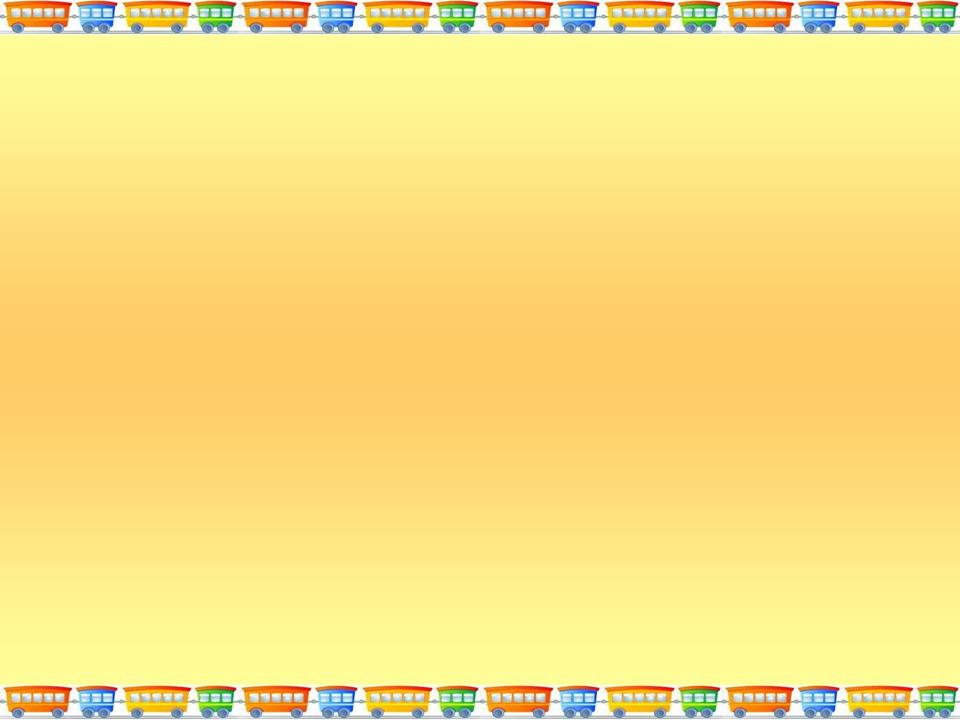 Урококружающего мира2 классУМК «Школа России»
Крюкова Елена Валерьевна
учитель начальных классов
МБОУ «Урдомская СОШ»
2013
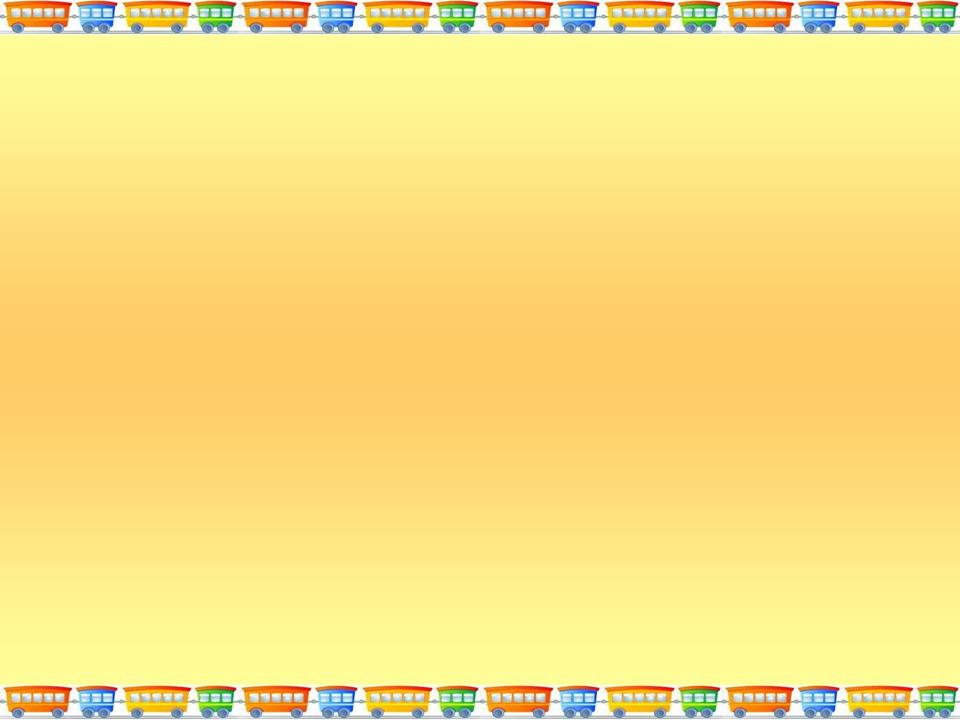 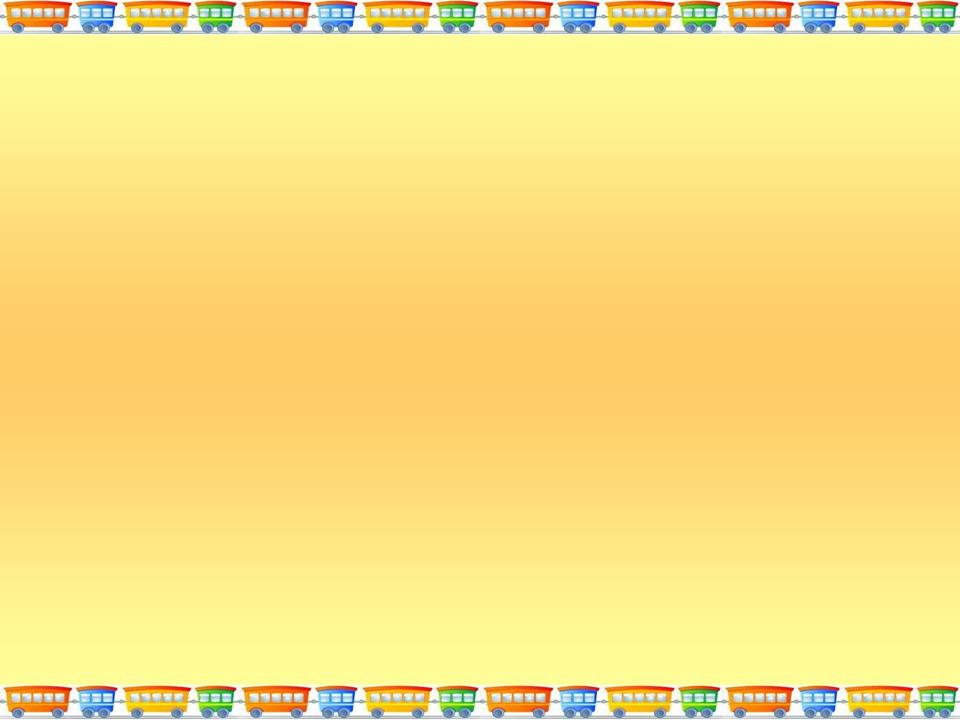 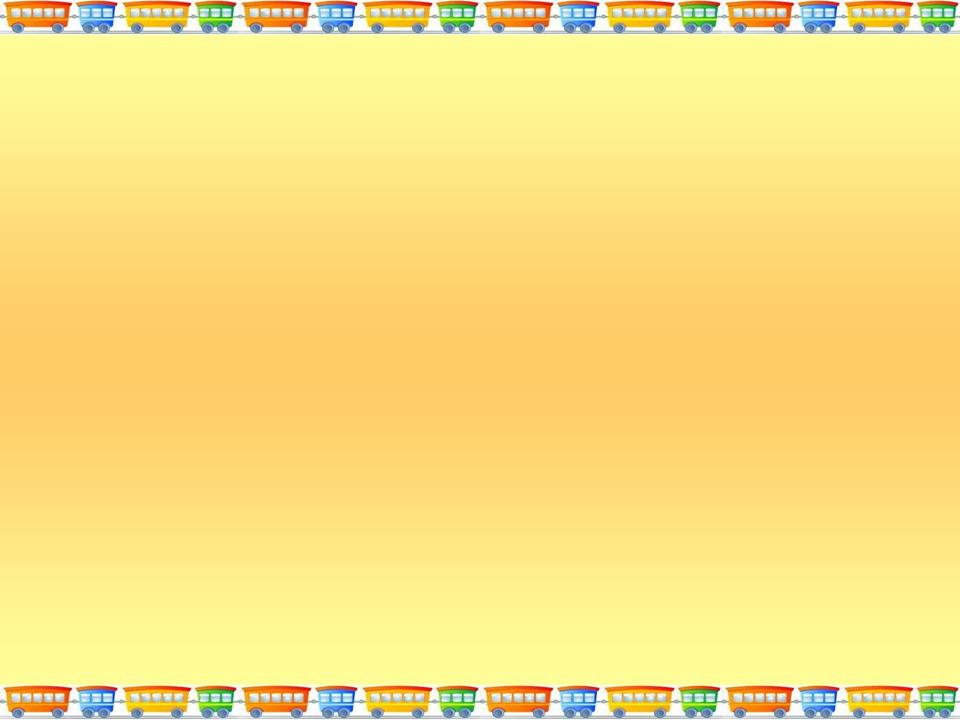 Карта успехов
Фамилия, Имя__________________________________
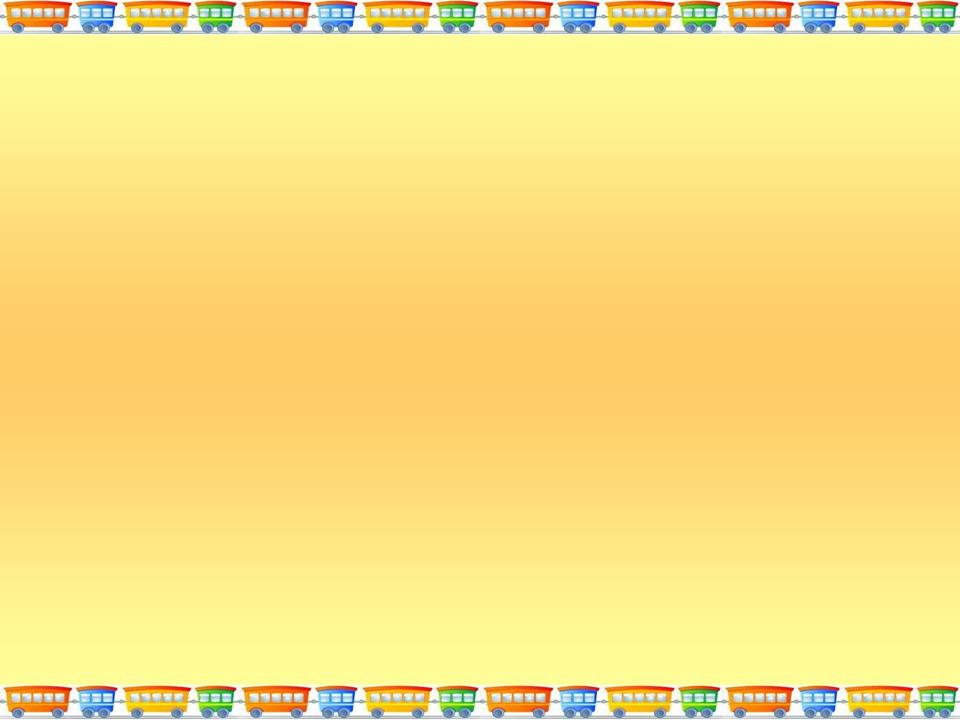 лёт   мо   са
бус   то   ав
ро  мет
бль  ра  ко
самолёт
автобус
метро
корабль
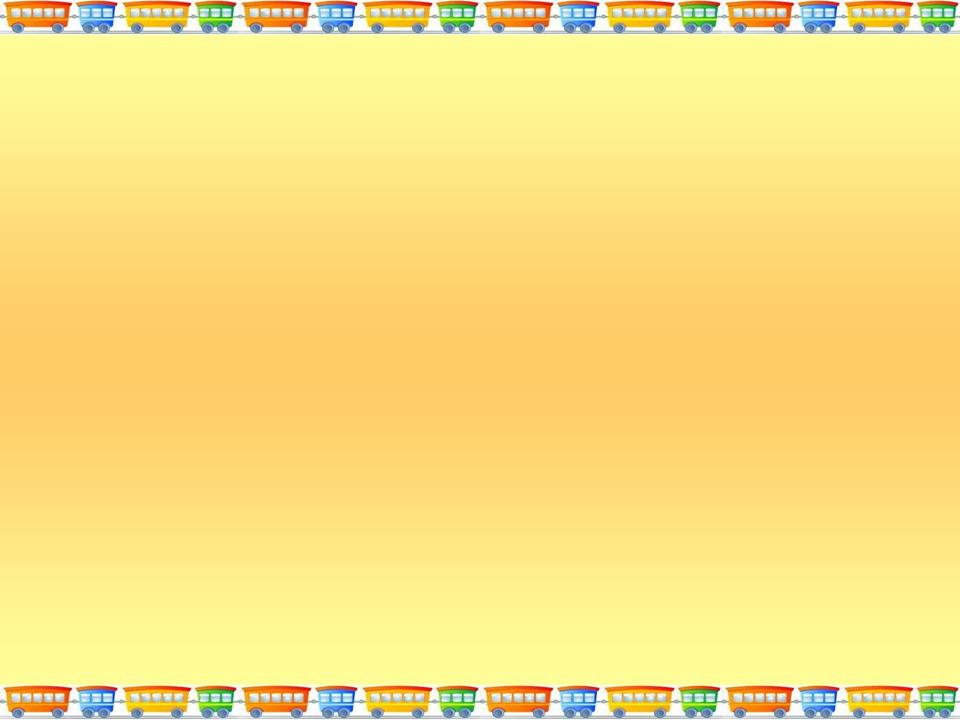 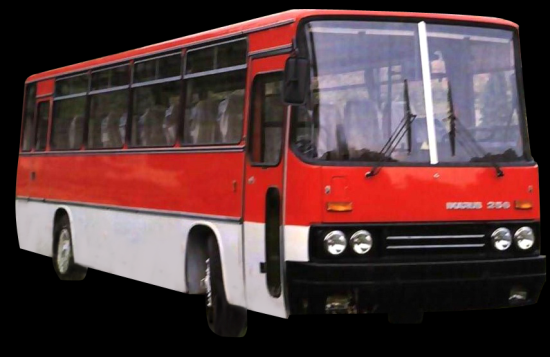 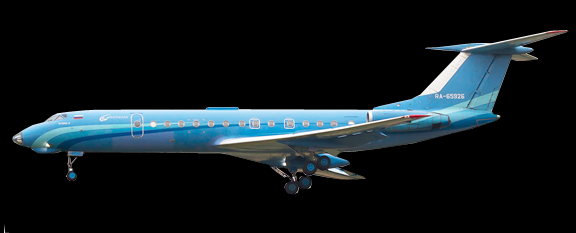 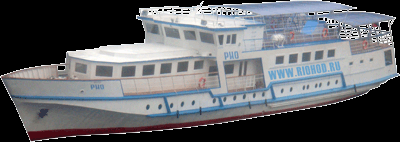 Какой бывает транспорт
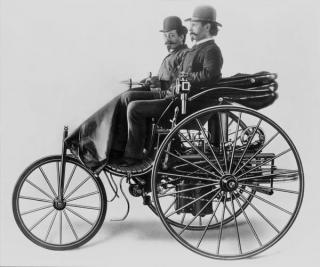 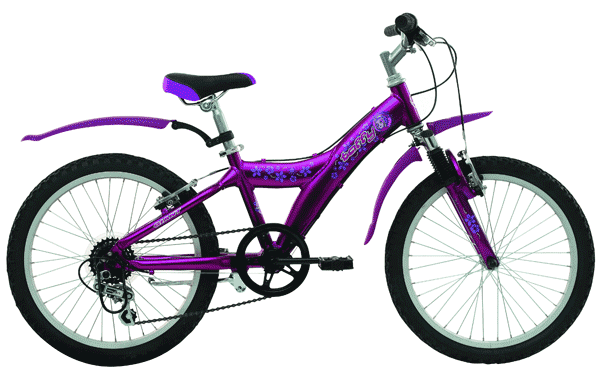 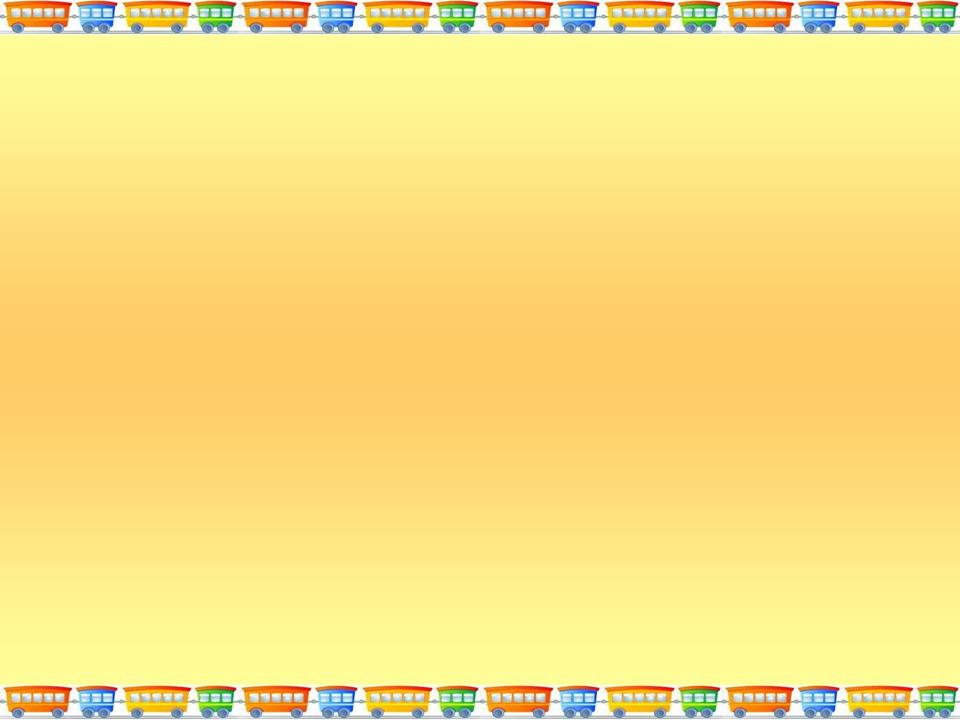 Вопросы
1.Что такое транспорт? 
2. Какой был транспорт в далёком прошлом?
3. Какие виды транспорта существуют.
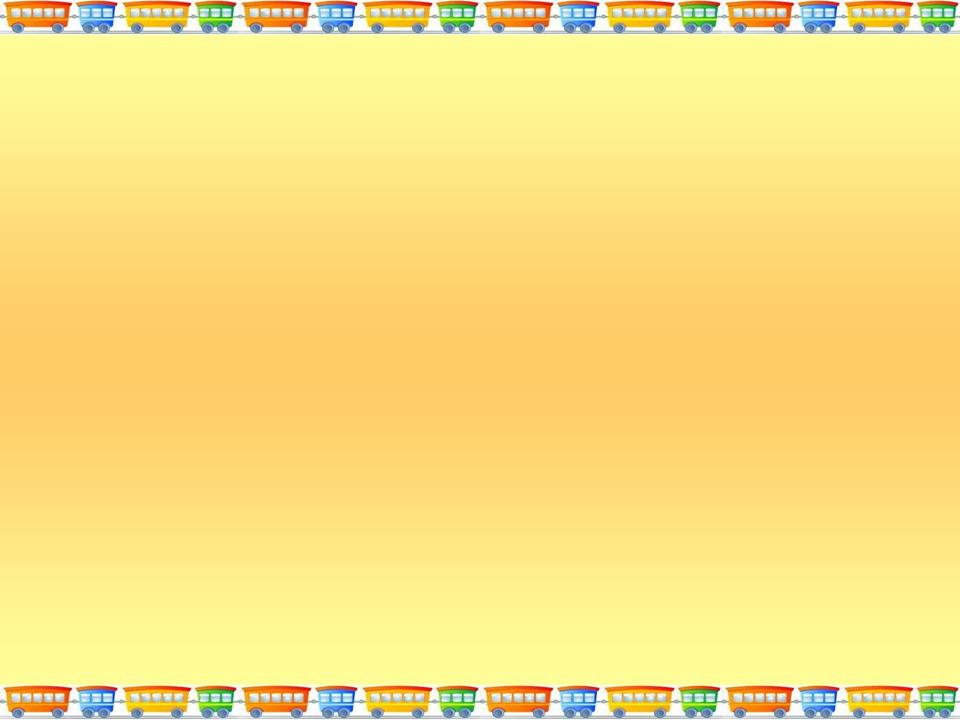 Задачи урока
1.Узнать, что такое транспорт. 
2. Узнать, какой был транспорт в далёком прошлом.
3. Узнать, какие виды транспорта существуют.
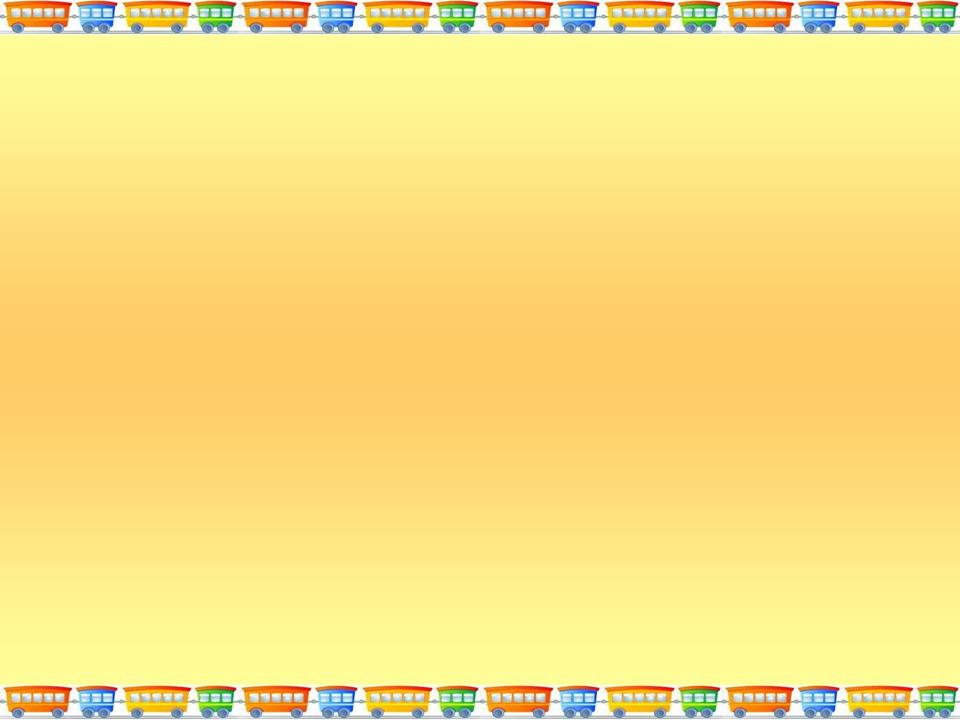 Как человек  научился плавать.
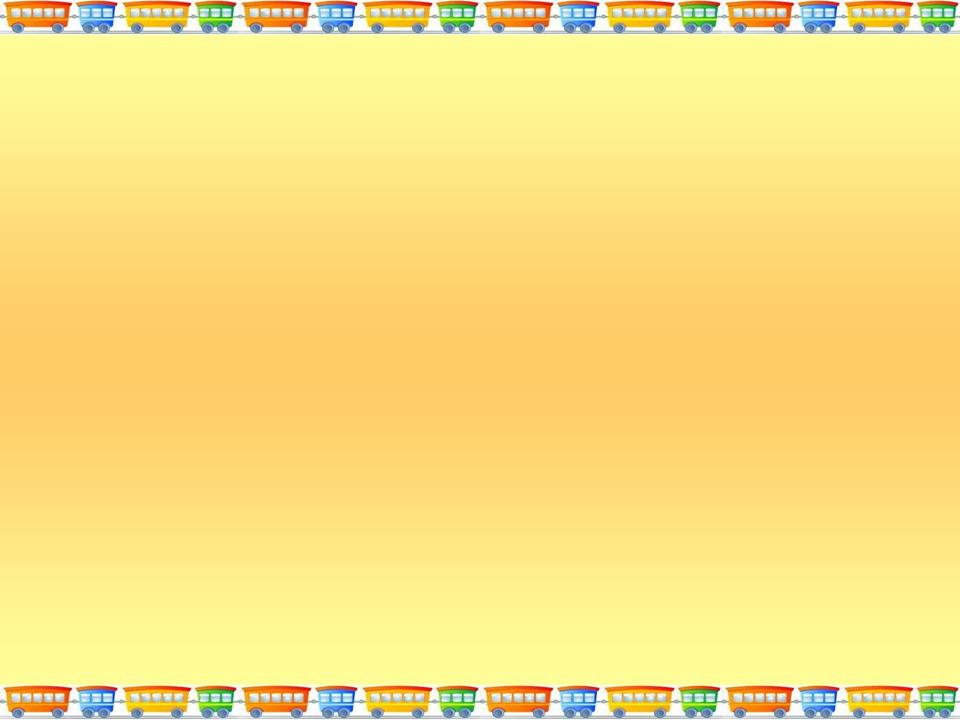 Как человек  научился плавать.
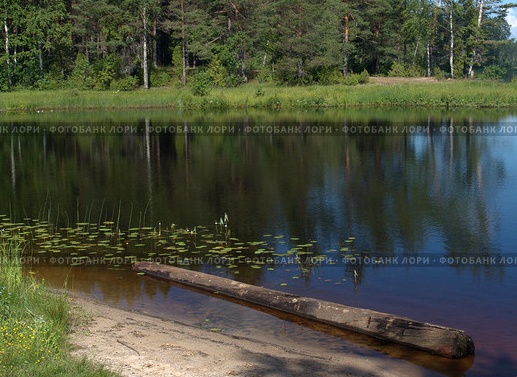 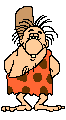 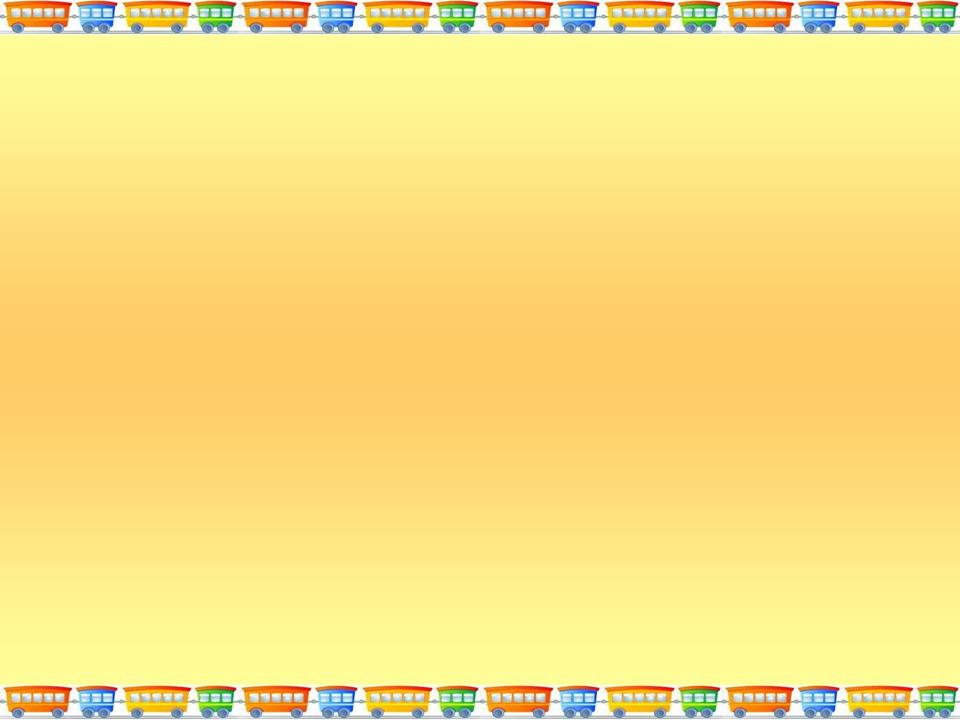 Как человек  научился плавать.
Чёлн – лодка славян.
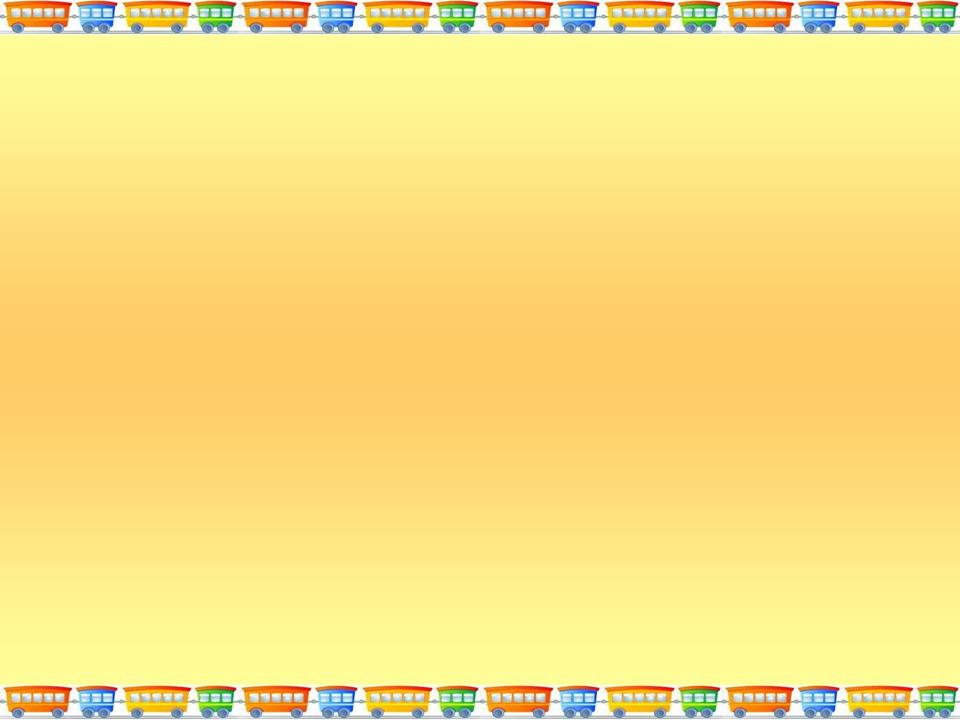 Как человек  научился плавать.
Каяк – лодка эскимосов.
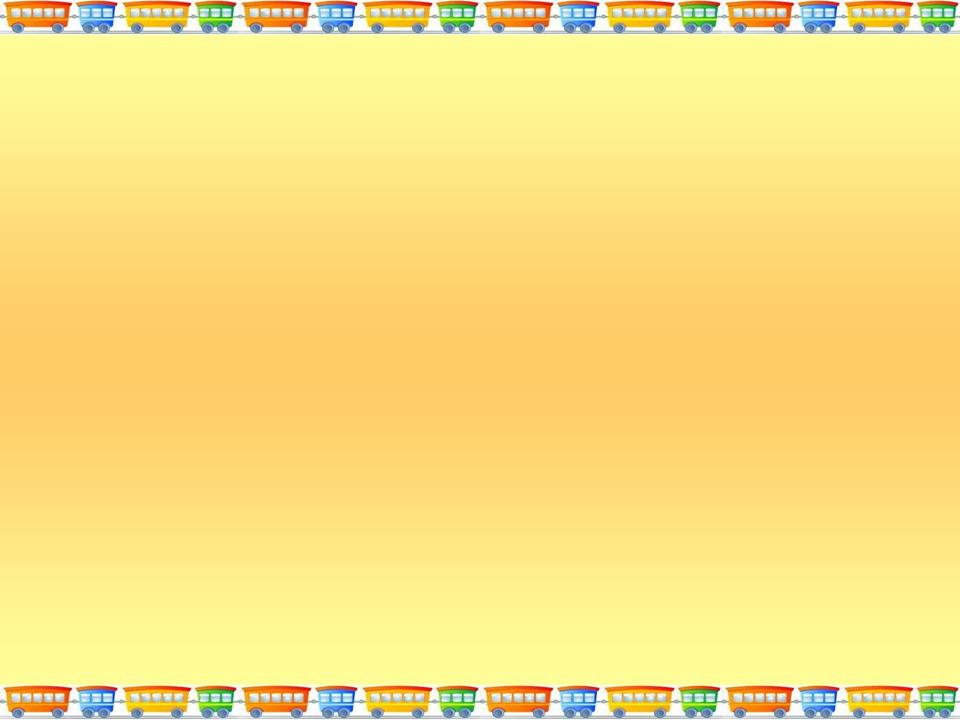 Как человек  научился плавать.
Галера – вёсельное судно.
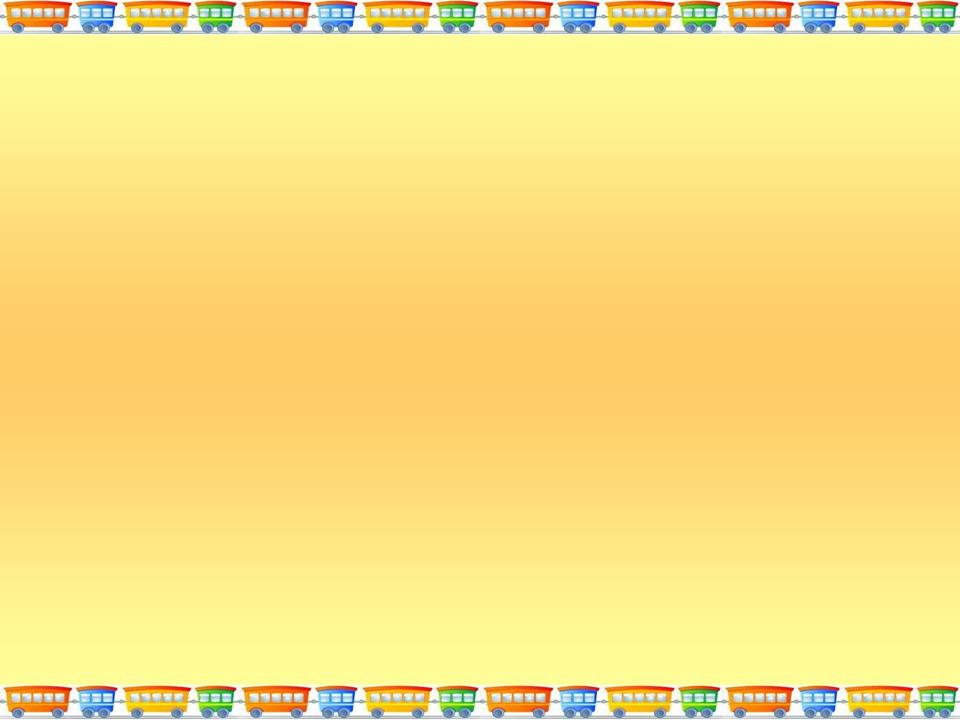 Как человек  научился плавать.
Парусник
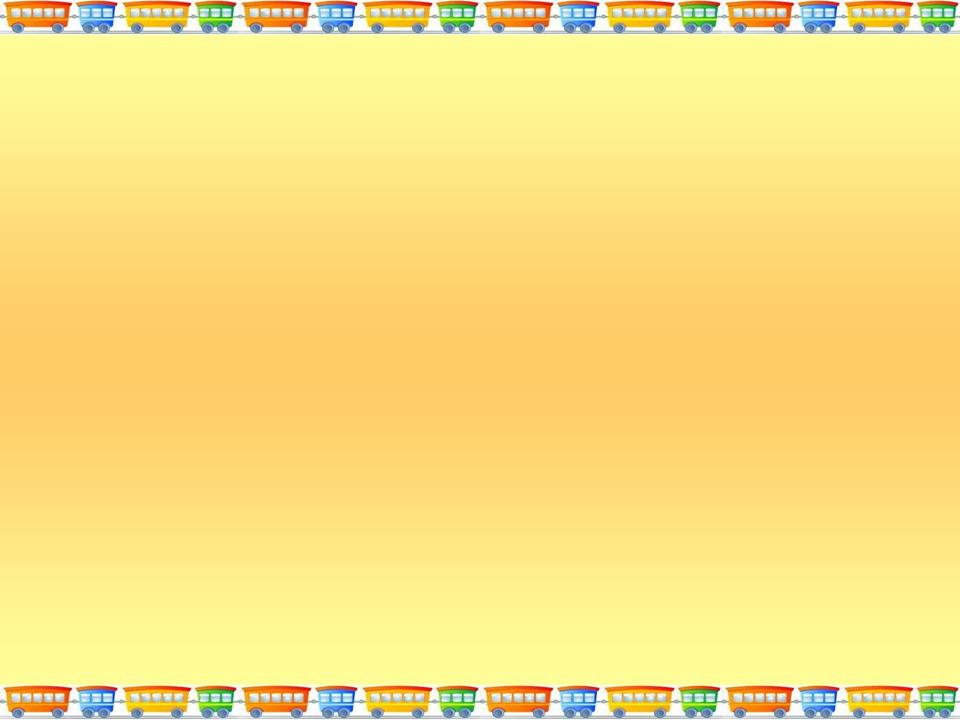 Как человек    научился летать.
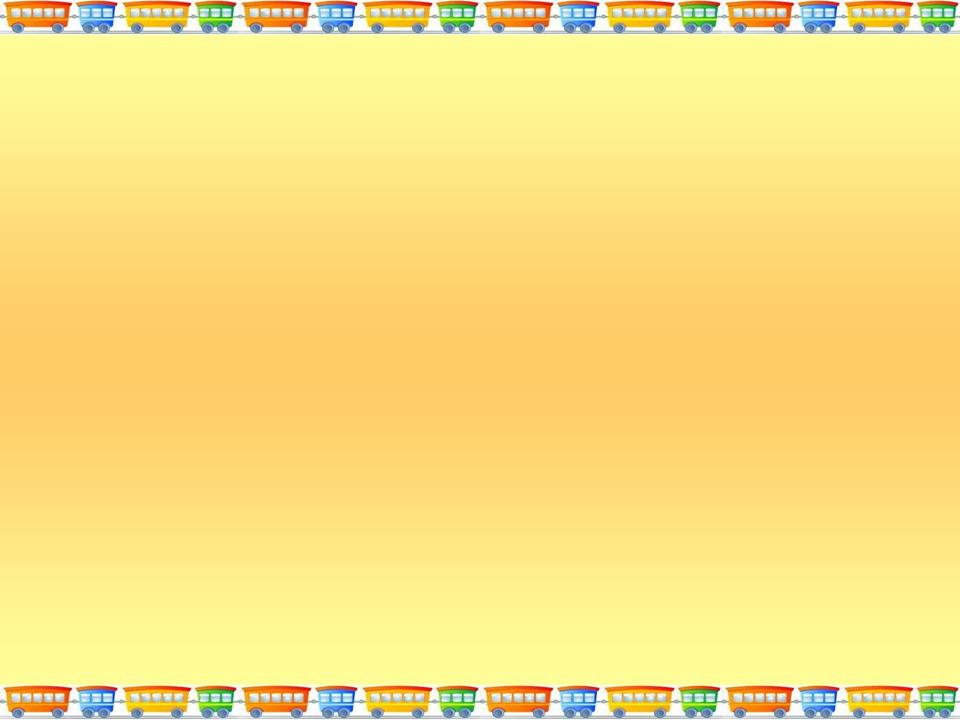 Как человек  научился летать.
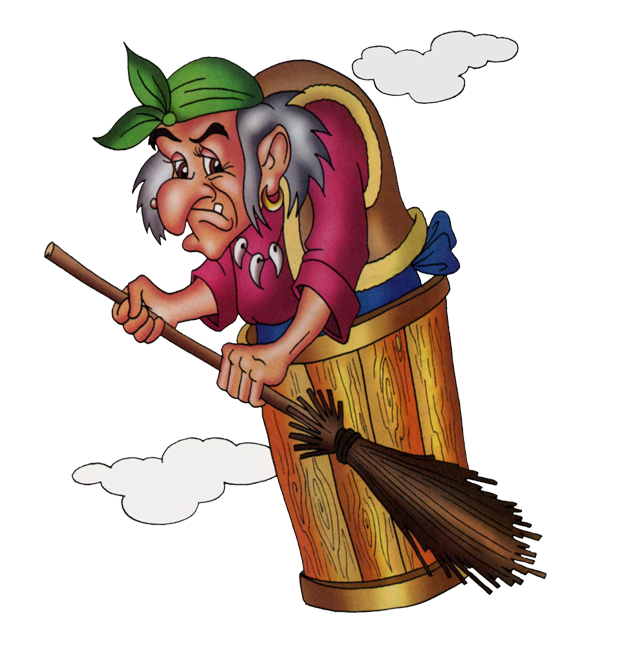 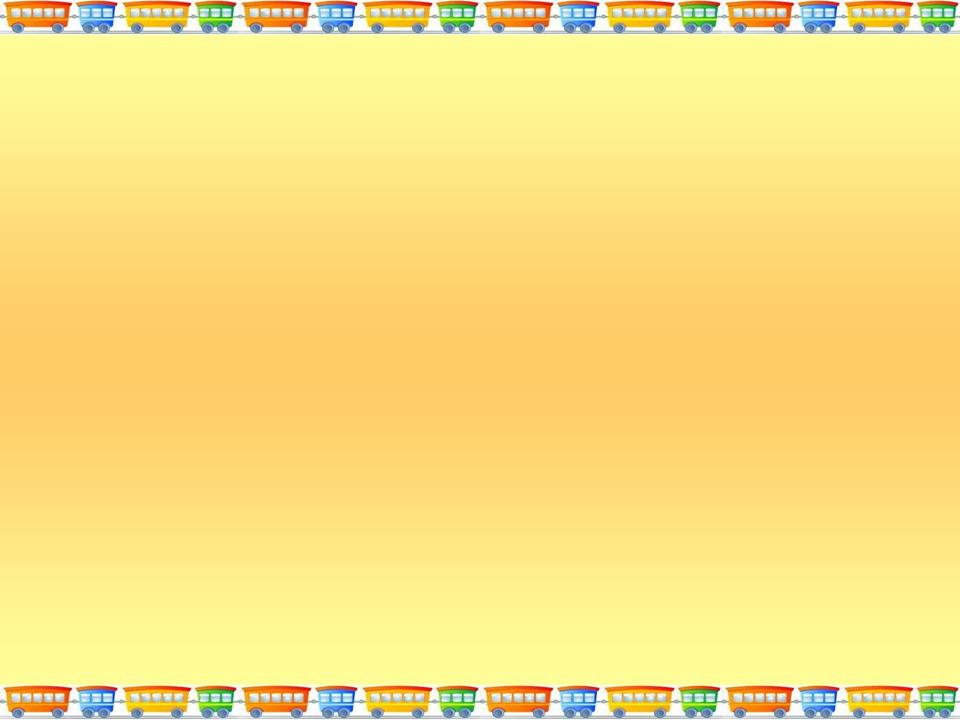 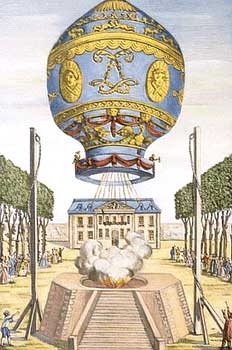 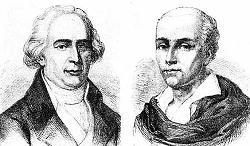 Братья Монгольфье
Как человек  научился летать.
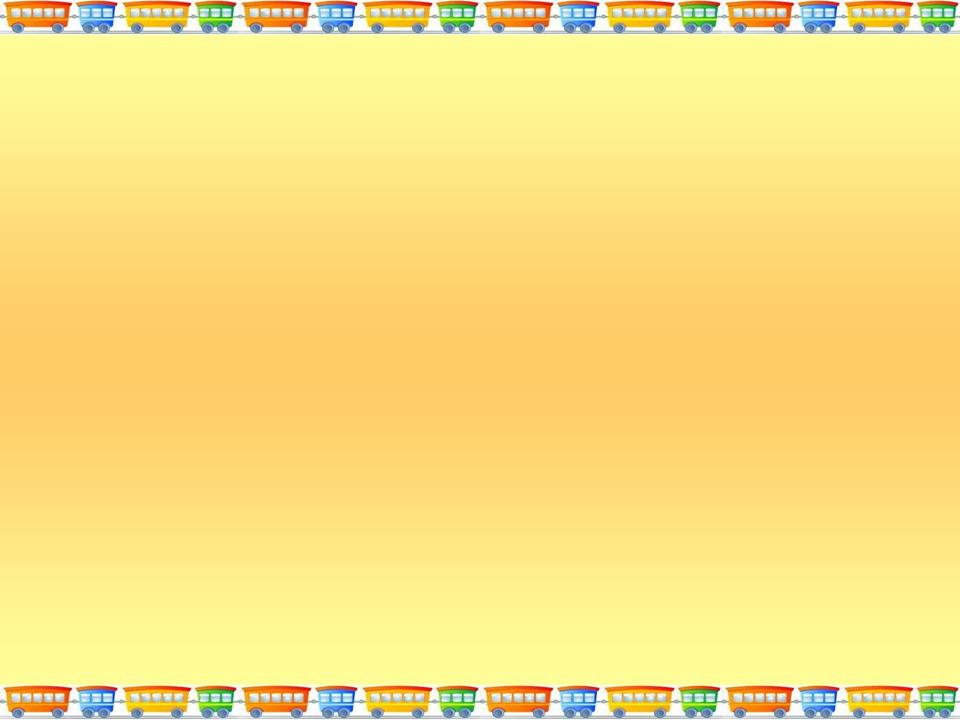 Как человек  научился летать.
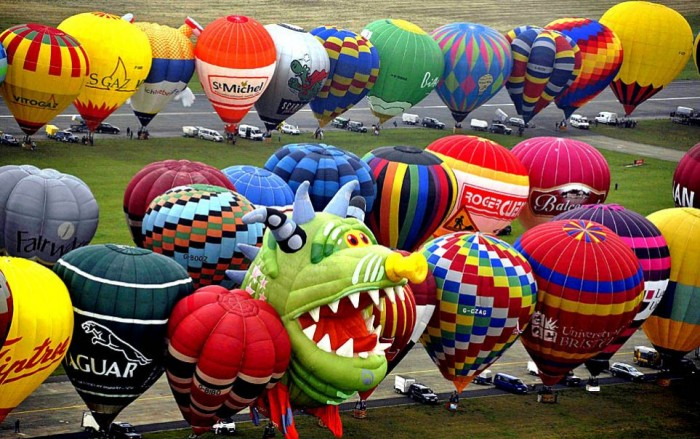 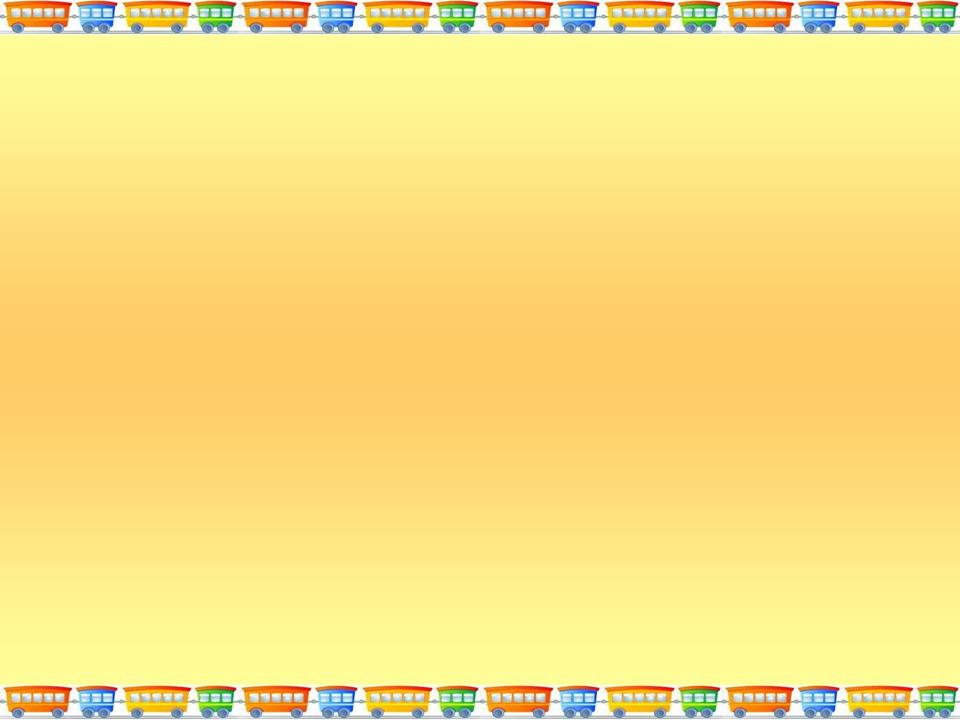 Работа по учебнику.
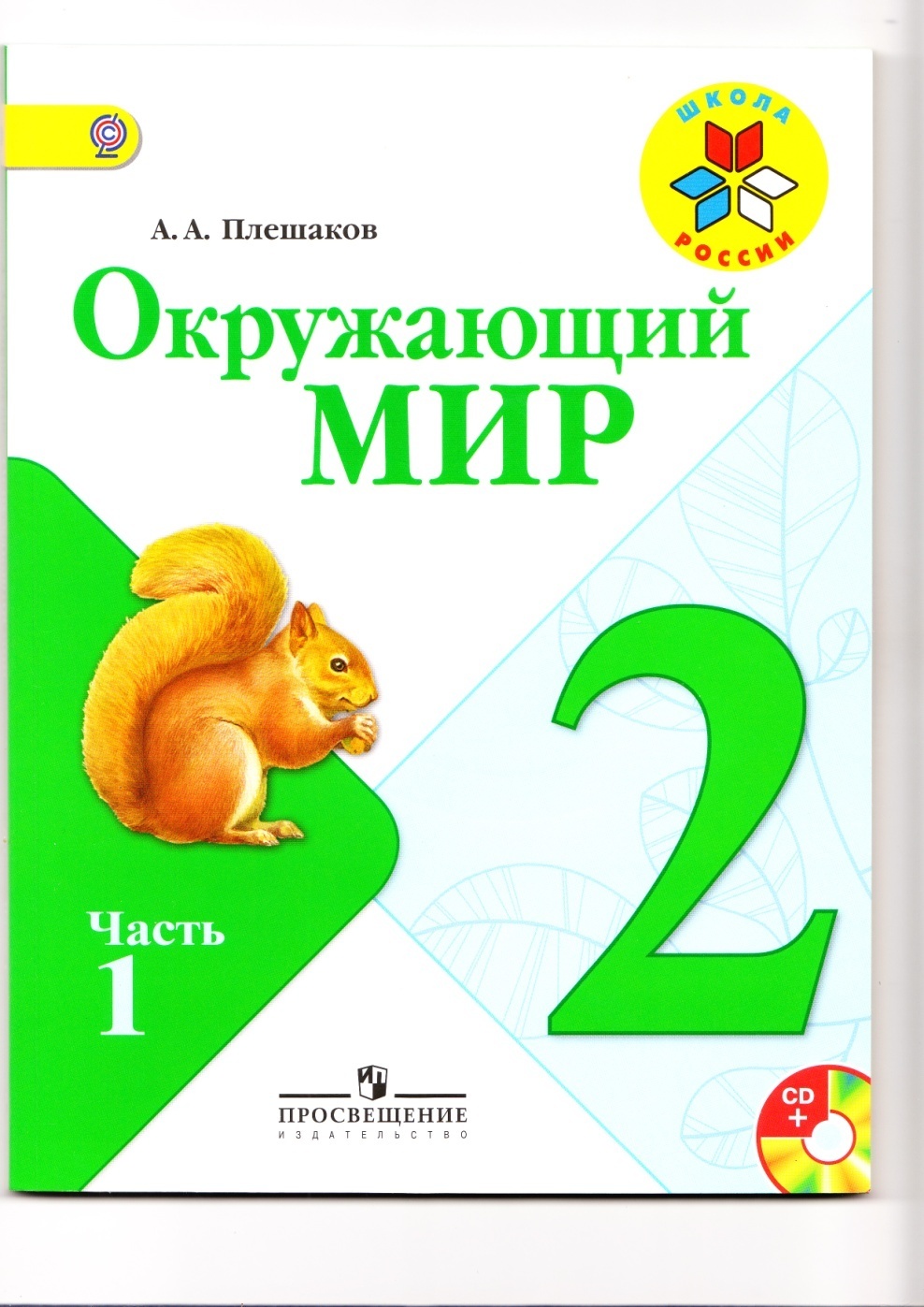 с. 117
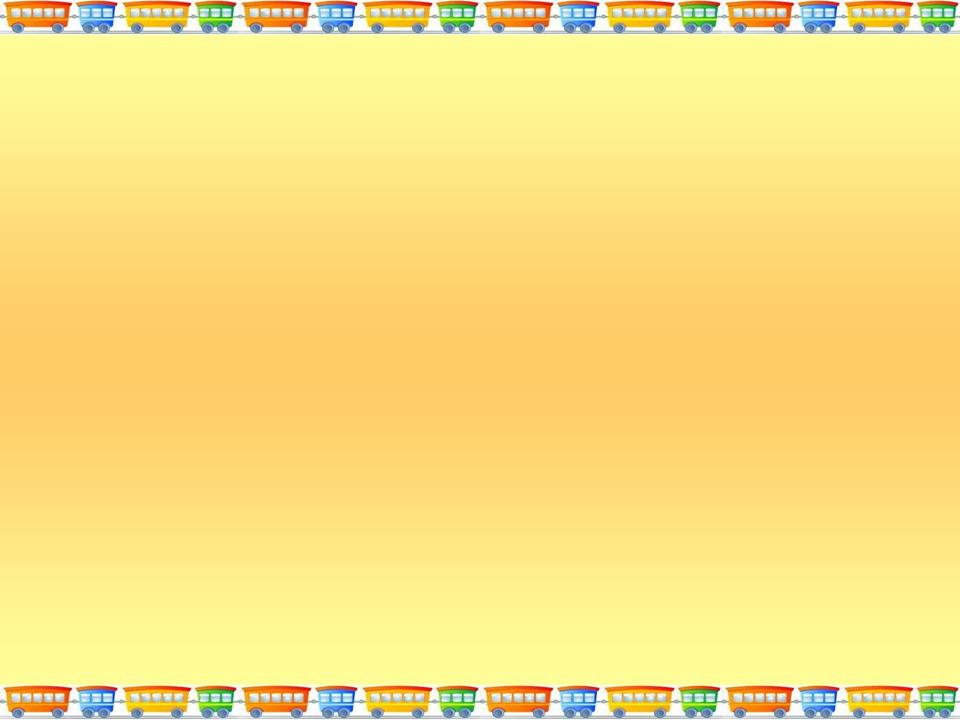 Специальный транспорт
01
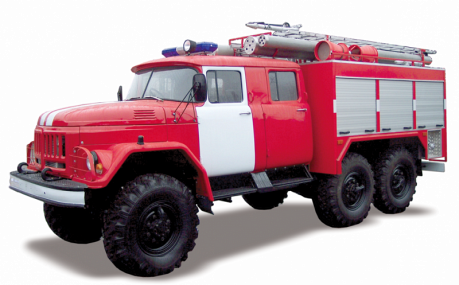 02
03
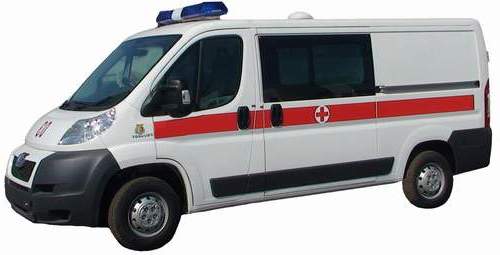 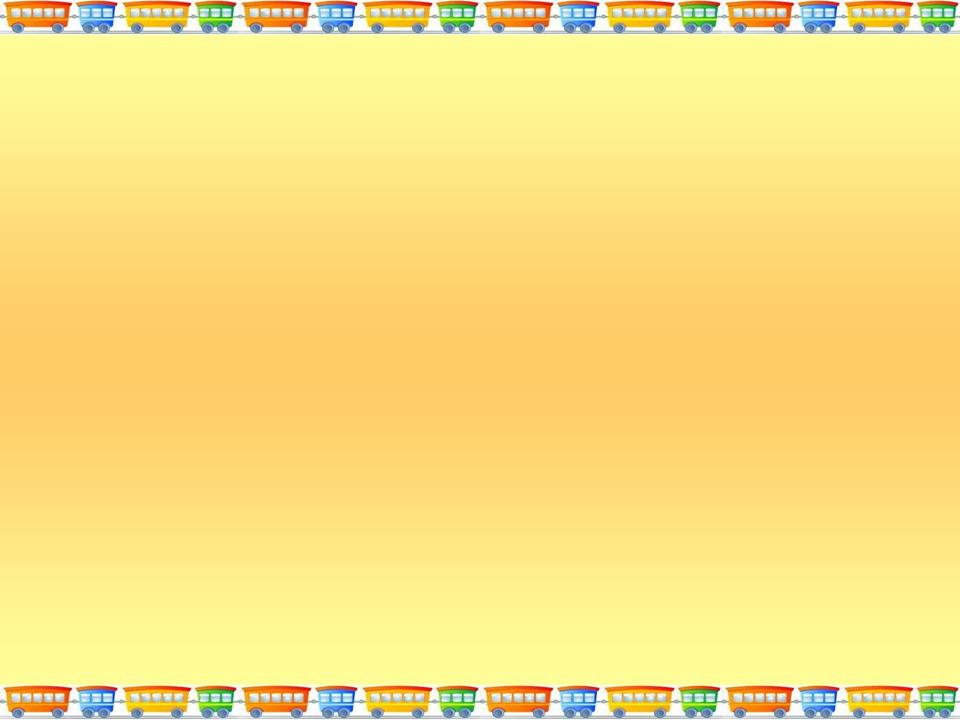 Работа в тетради.
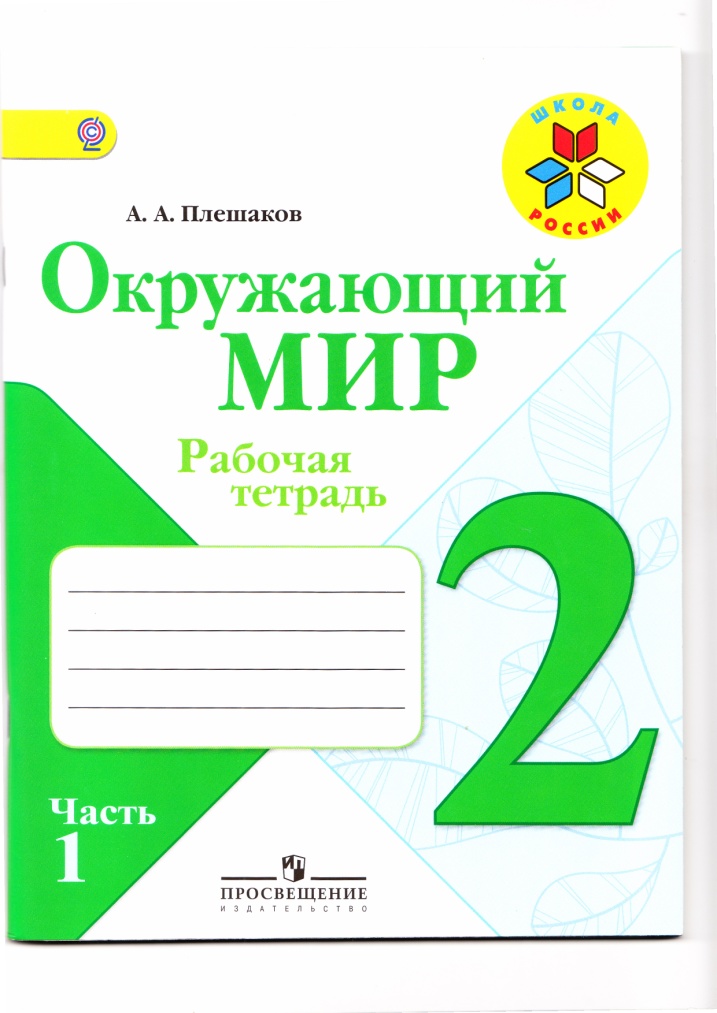 с. 74-75
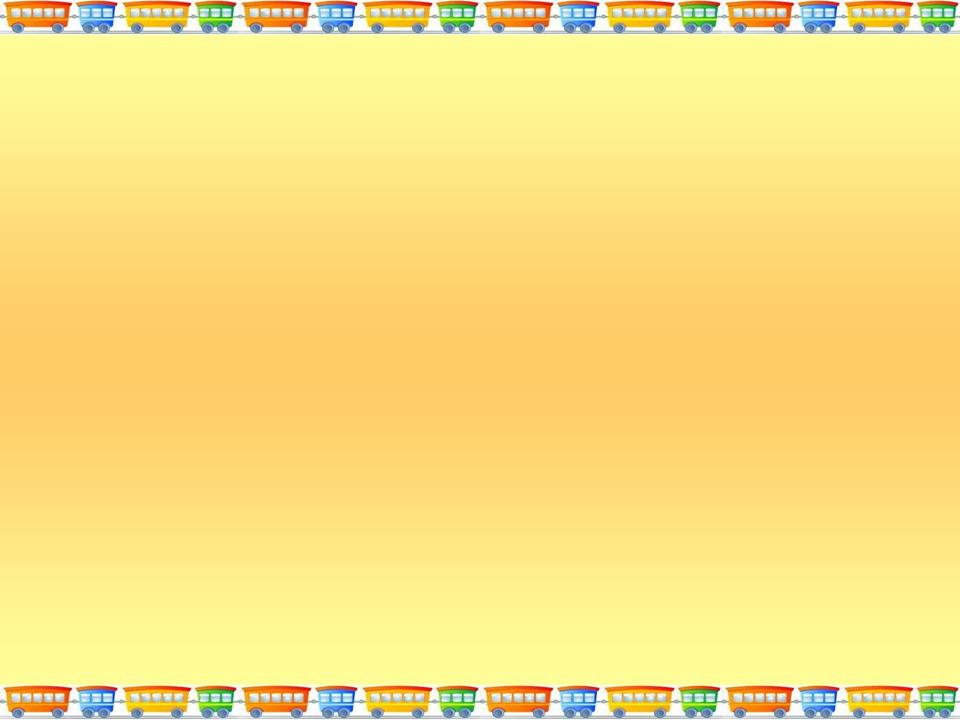 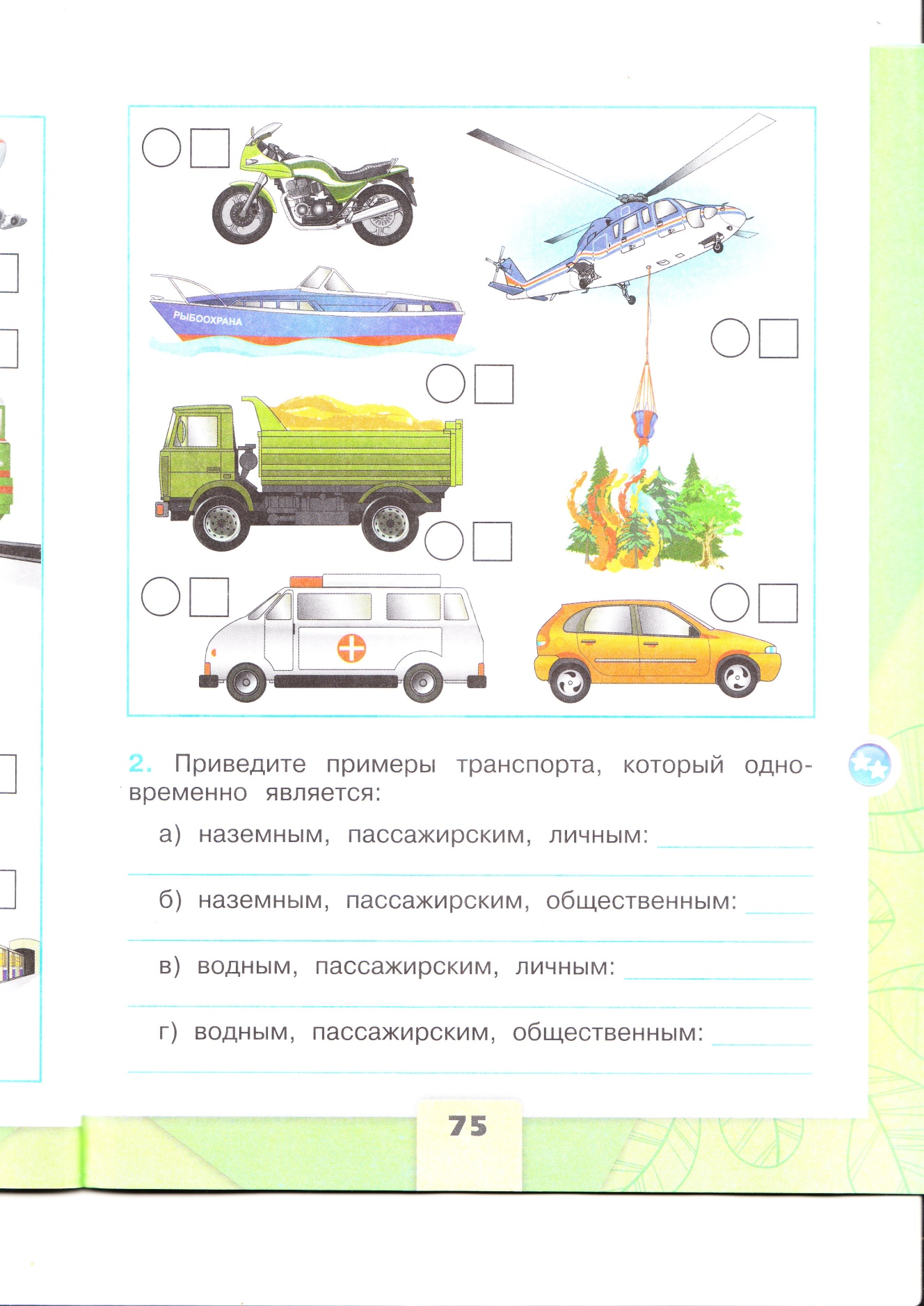 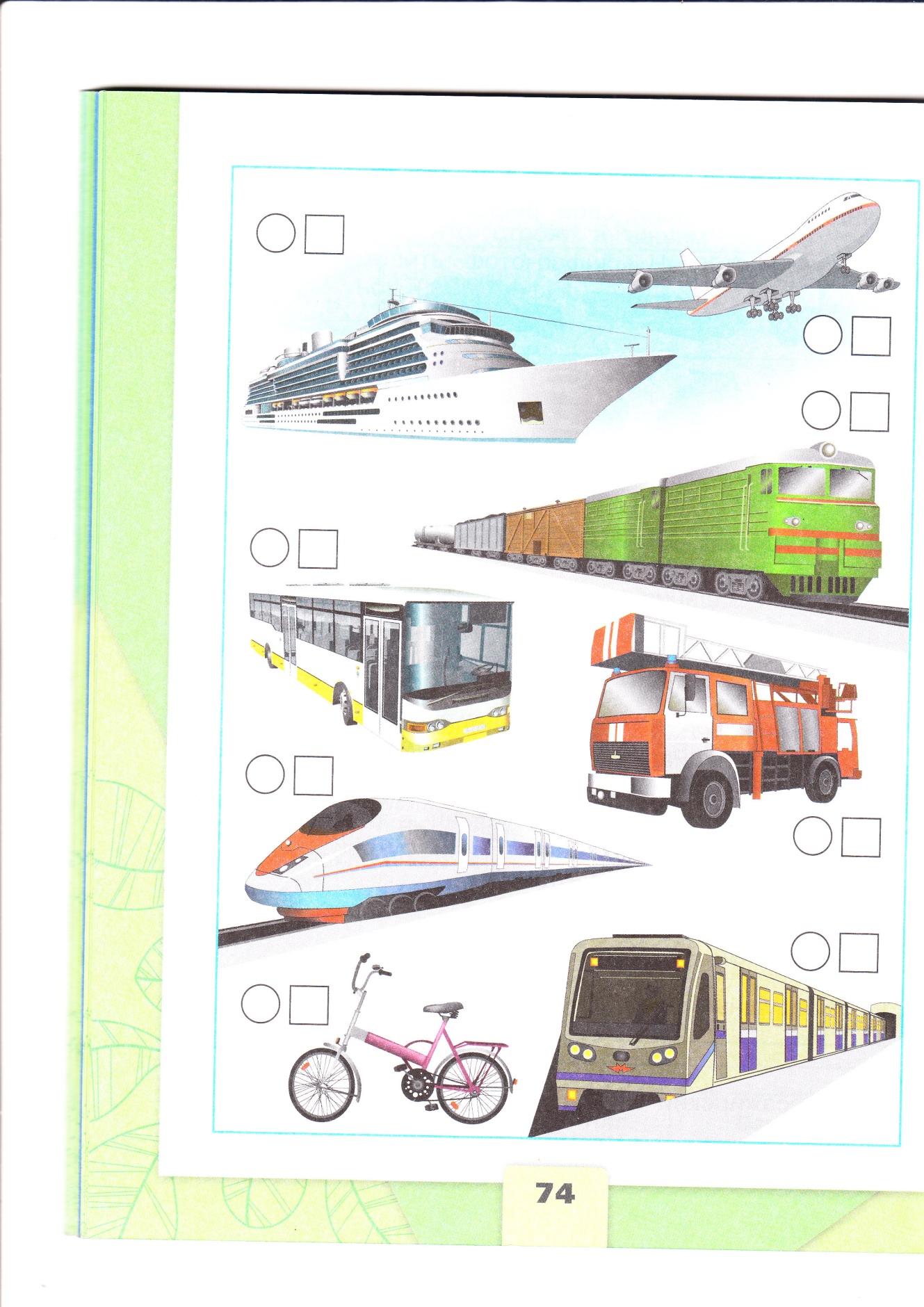 1 вариант
наземный
воздушный
водный
подземный
2 вариант
П
Г
С
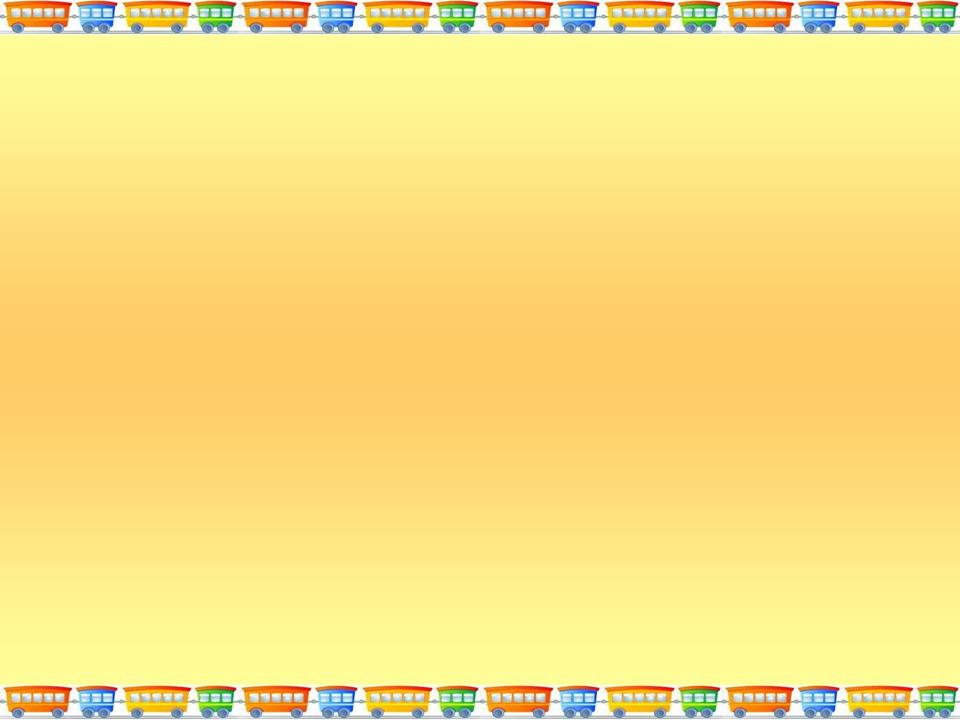 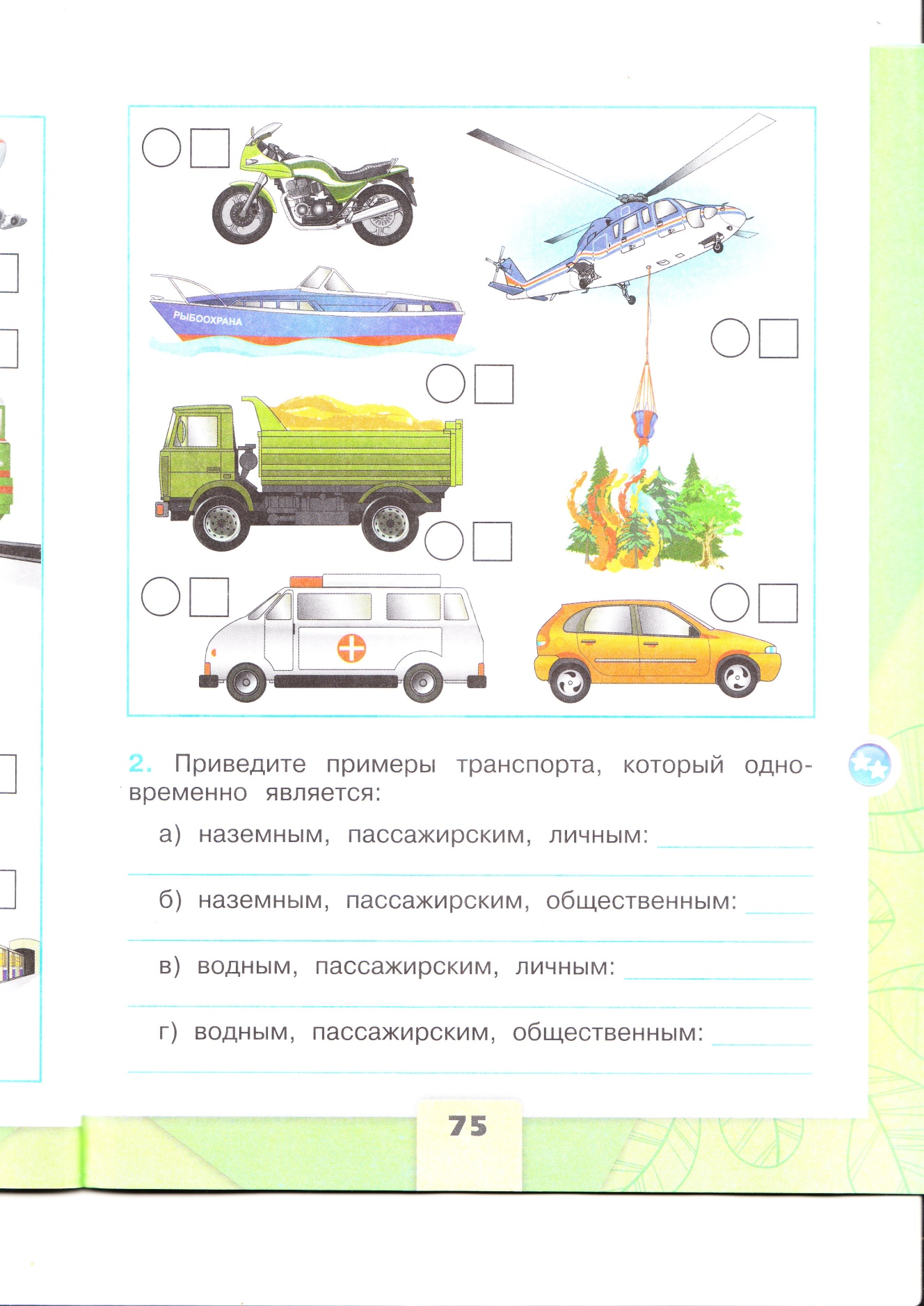 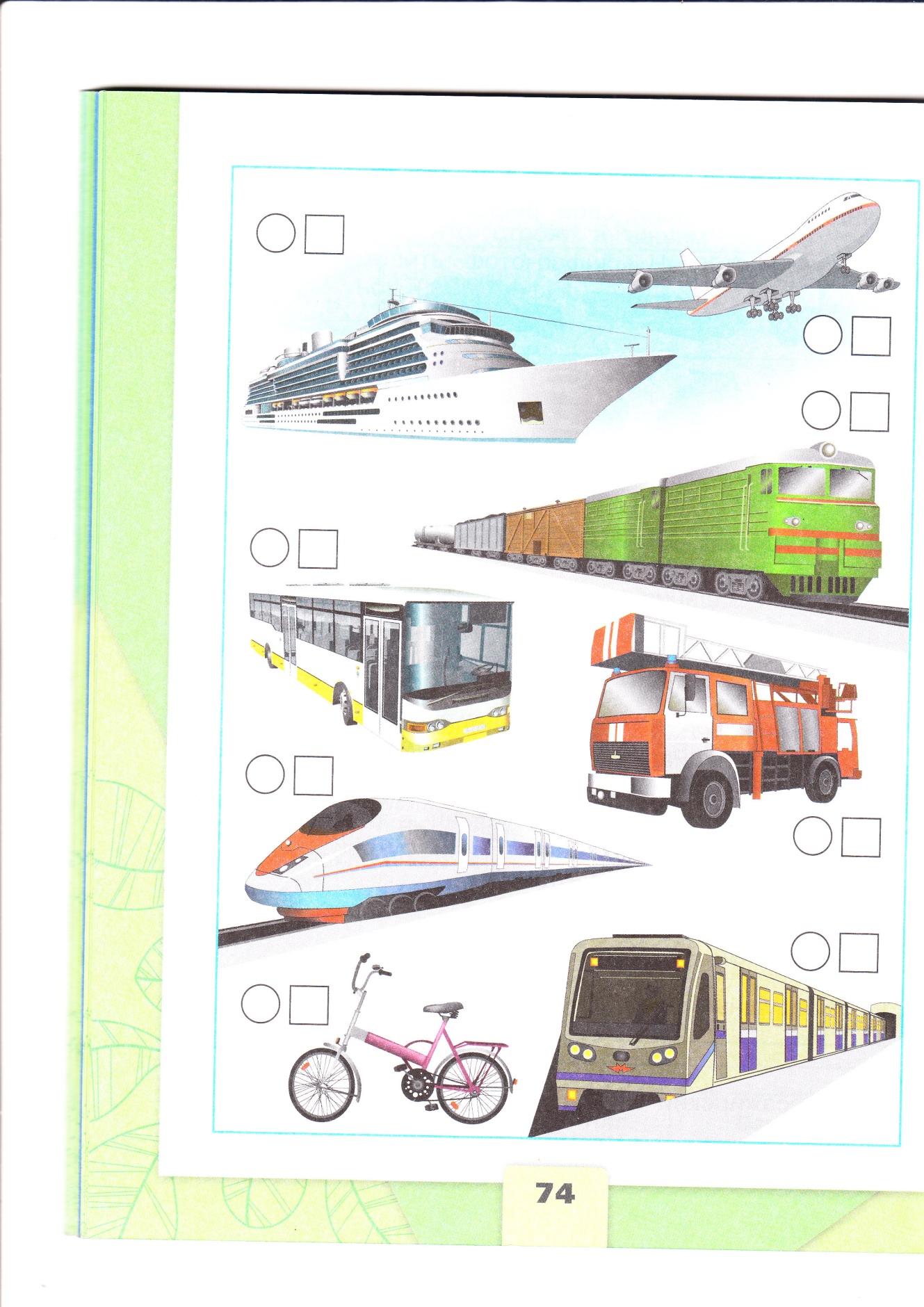 П
П
П
С
Г
С
П
Г
С
П
П
С
1 вариант
наземный
воздушный
водный
подземный
П
П
2 вариант
П
Г
С
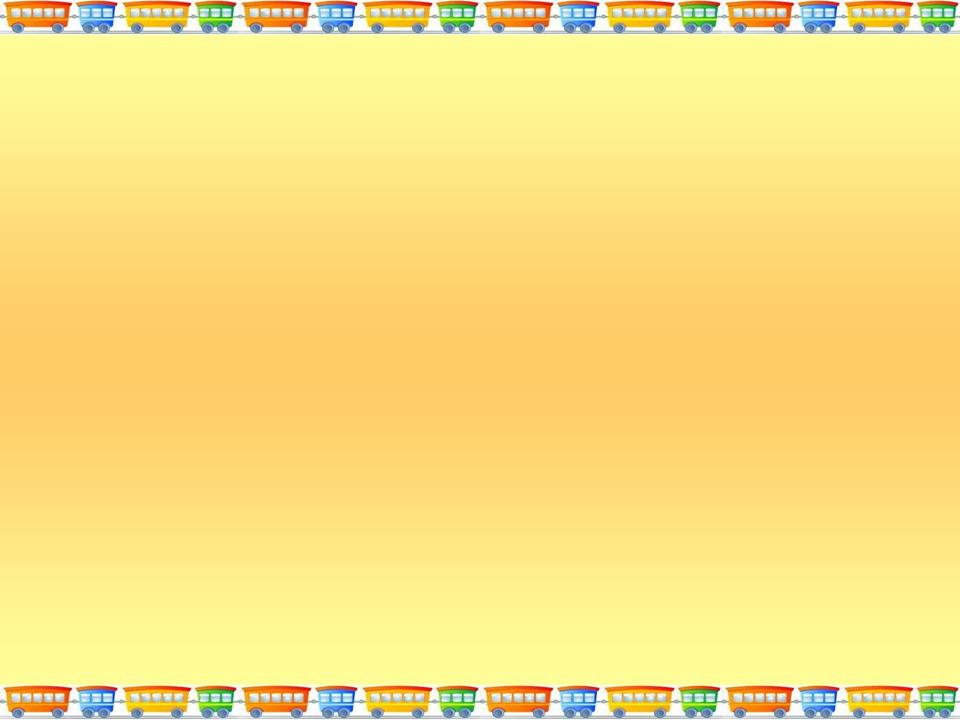 Продолжи предложение.
Я  узнал …
Мне понравилось…
Я бы хотел…
Новые знания мне пригодятся…
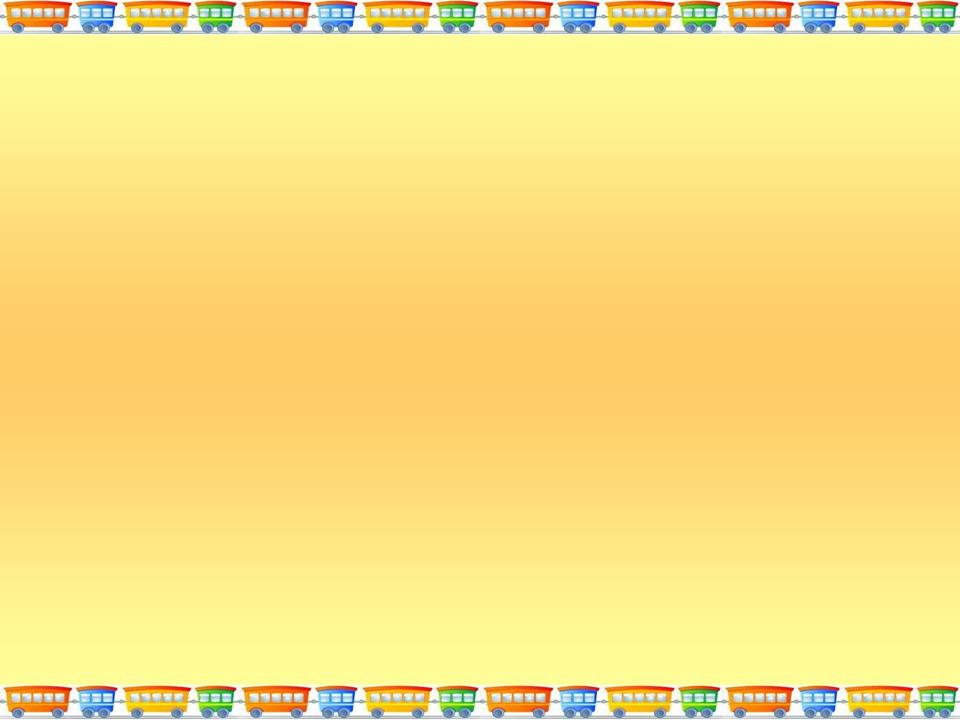 Домашнее  задание
Тетрадь с.75 № 2,3,4